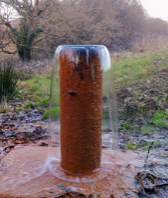 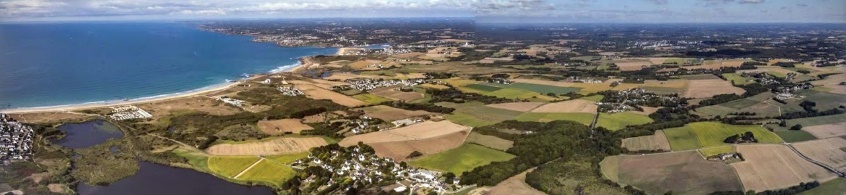 Réunion WP3
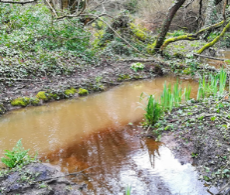 PIA3 EQUIPEX+ 2021 - 2028
TERRA FORMA

Concevoir et tester l’observatoire intelligent des territoires à l’heure de l’Anthropocène

Laurent Longuevergne (CNRS/UR1); Arnaud Elger (UPS); Virginie Girard (CNRS/eLTER FR);
https://indico.in2p3.fr/event/24504/
Partenaires : 42 laboratoires
CNRS (INSU, INEE, INSIS, IN2P3, INP, INS2I, INSHS, INSB), IRD, INRAE, Mines Paristech, INERIS
Universités (Rennes, Toulouse, Grenoble, Clermont-Auvergne, Paris-Diderot, Montpellier, Reims, Toulon, Franche-Comté, Orléans, Strasbourg, Aix-Marseille)
Extralab company
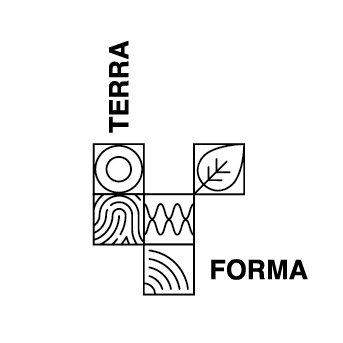 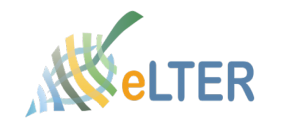 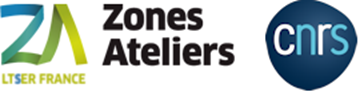 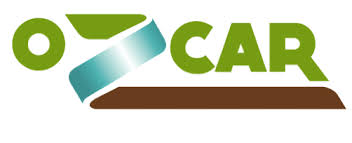 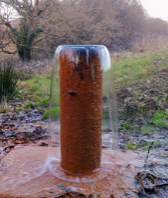 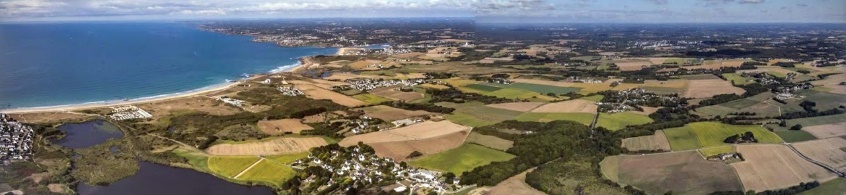 Info générales
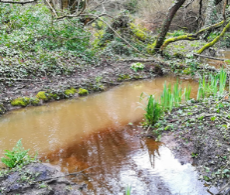 Bienvenu à Mélanie 
Communication: rappel
Chat sur Discord : https://discord.gg/F3Za6bwC
Wiki : https://terra-forma-wiki.osug.fr/doku.php
Laurent en est le manager sur la partie du WP3 avec l'aide de Mélanie et Virginie
Lister nos actions
Déplacement en terres bretonnes
7 septembre: visite @OSUR (Laurent, Nicolas, Julien) + IRISA (Guillaume, Nikos)
8-9 septembre: participation à l’atelier Low COAST @Brest
https://www.ir-ilico.fr/?LowCoast2022
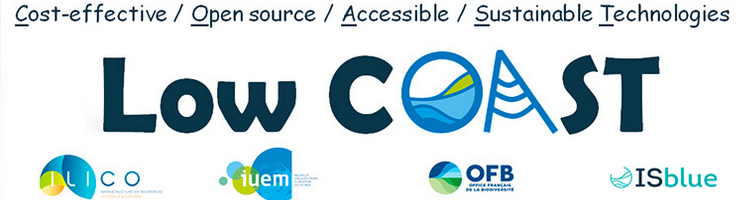 2
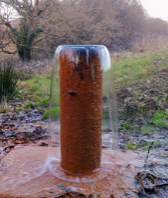 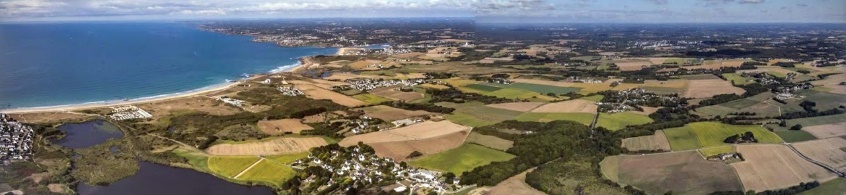 Feuille de route @WP3
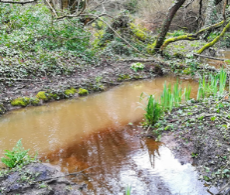 Feuilles de route (avec tableau de bord) des WP discutées en Comex et distribuées en aout
https://resana.numerique.gouv.fr/public/document/consulter/3036553?slug=130507
Nous sommes semaine 37
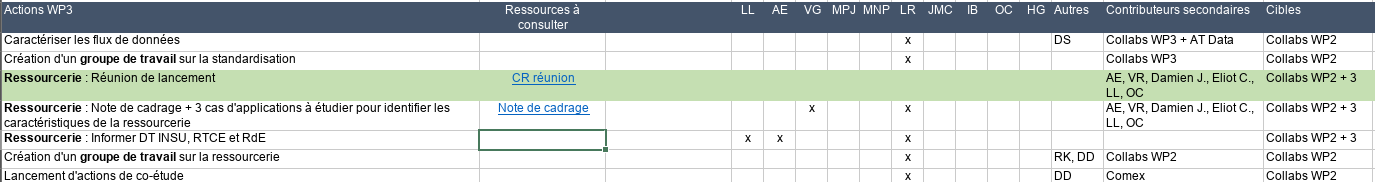 Semaine
42
39
Fait
37
37
44
29
3
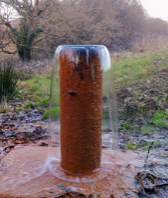 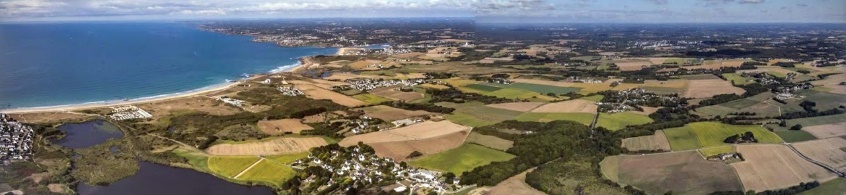 Actions @WP3
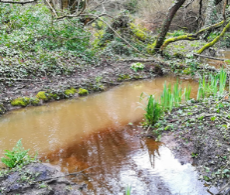 Caractériser flux de données: 
David ?
Co-construction WP2-WP3: projets étudiants
Lister les actions en cours et à venir sur wiki
@IRISA-INSA Rennes: étude d’une “couche Fog” sur cluster Rpi, basée sur un flux type TF (Guillaume, Nikos)
@LPC Clermont: comparaison performances réseau Kinéis vs LoRaWAN (projet Polytech Clermont)
Ressourcerie
Finaliser note de cadrage
Organiser groupe de travail (étude du squelette)
Standardisation
Création groupe de travail (besoins, limites, …)
Visite, travaux sur site
mars 2023: rencontre/atelier TF @Toulouse  visite Auradé ?
Proposition d’Arnaud Elger d’éprouver le concentrateur Econect avec différents flux de capteurs  nœud SoLo, …
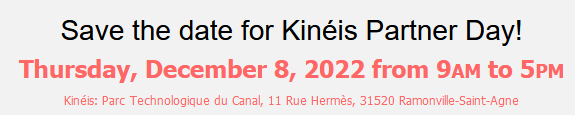 4